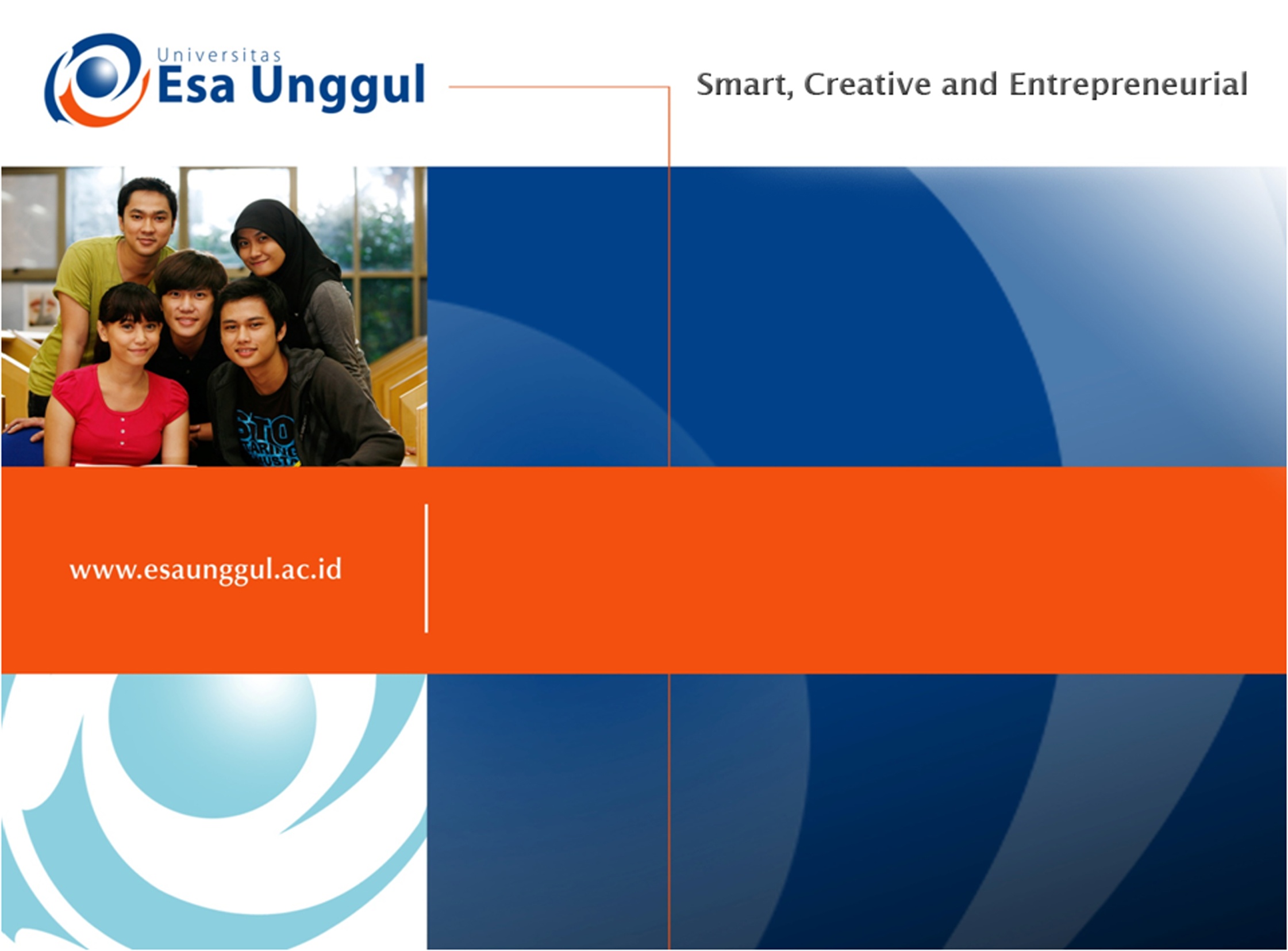 PERTEMUAN 4
Penyelenggaraan pekerjaan Perekam Medis
SISWATI

PROGRAM STUDI  D3 REKAM MEDIS DAN INFORMASI KESEHATAN FAKULTAS ILMU-ILMU KESEHATAN 
UNIVERSITAS  ESA  UNGGUL
4/11/2019
1
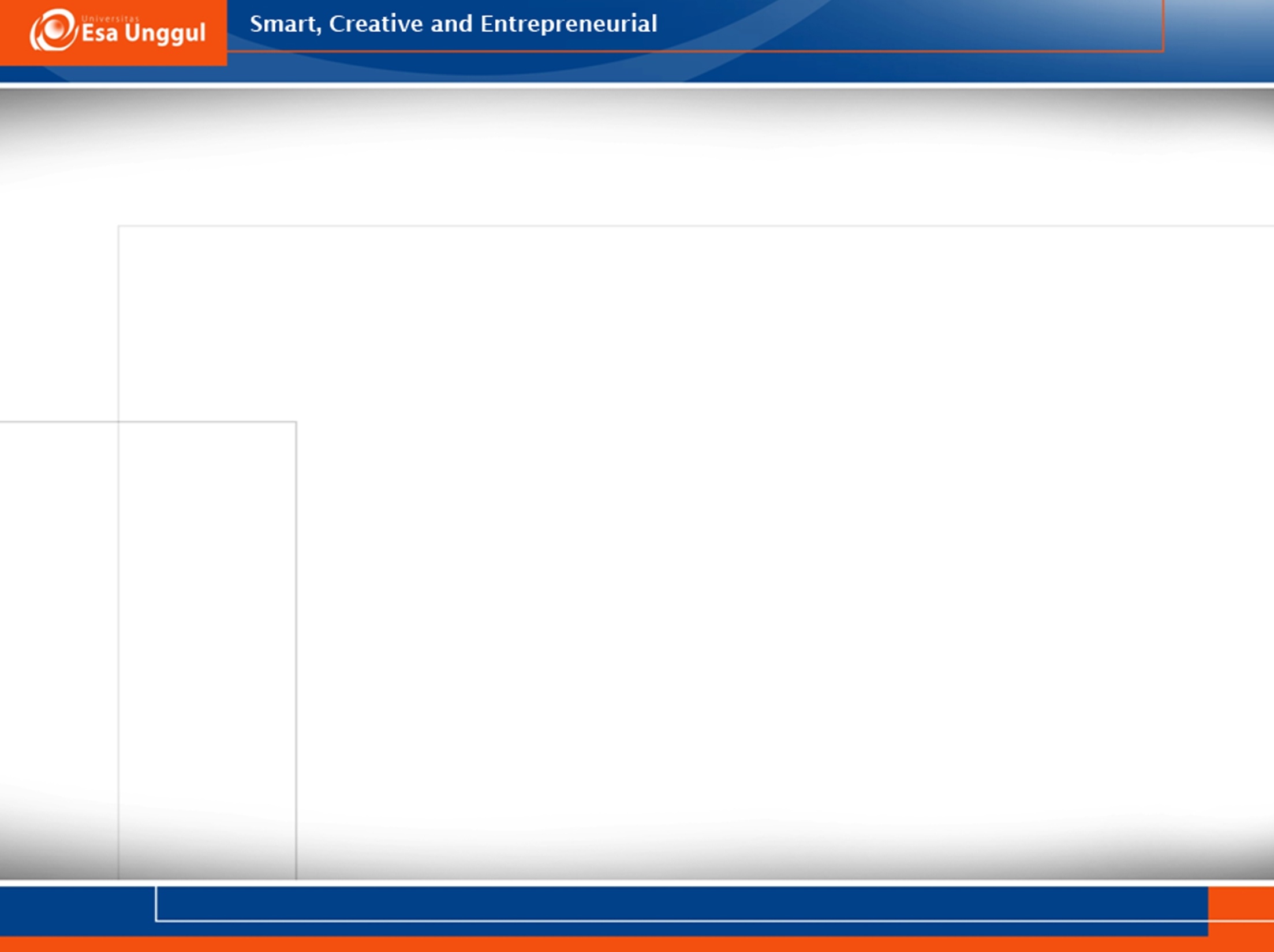 KEMAMPUAN YANG DIHARAPKAN
UMUM: Mahasiswa mampu menjelaskan pekerjaan Perekam Medis

KHUSUSMEMAHAMI:
Permenkes RI No.55 tahun 2013
4/11/2019
2
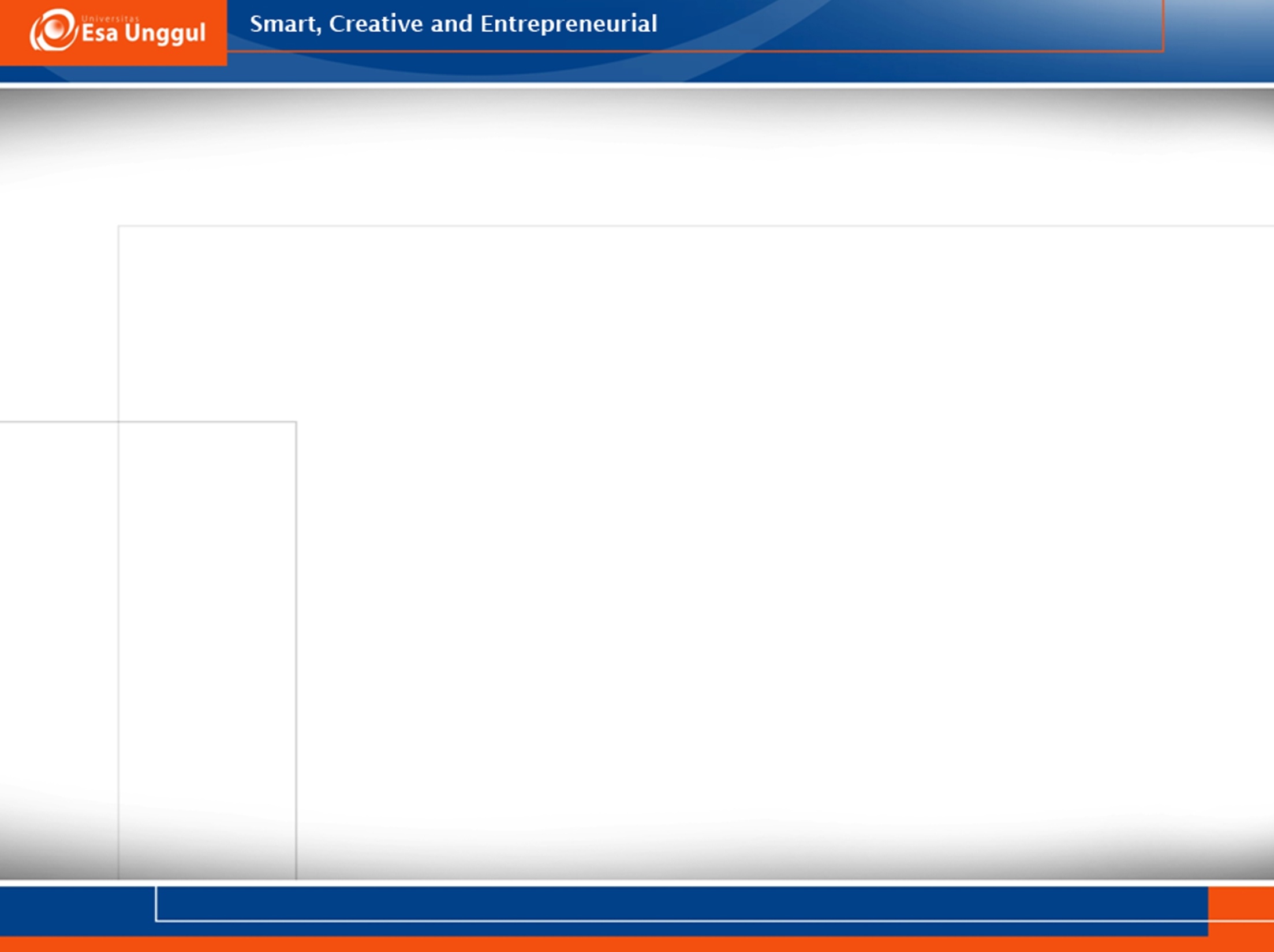 PEREKAM MEDIS
Seorang yang telah lulus pendidikan rekam medis dan informasi kesehatan sesuai ketentuan peraturan perundang undangan.
4/11/2019
3
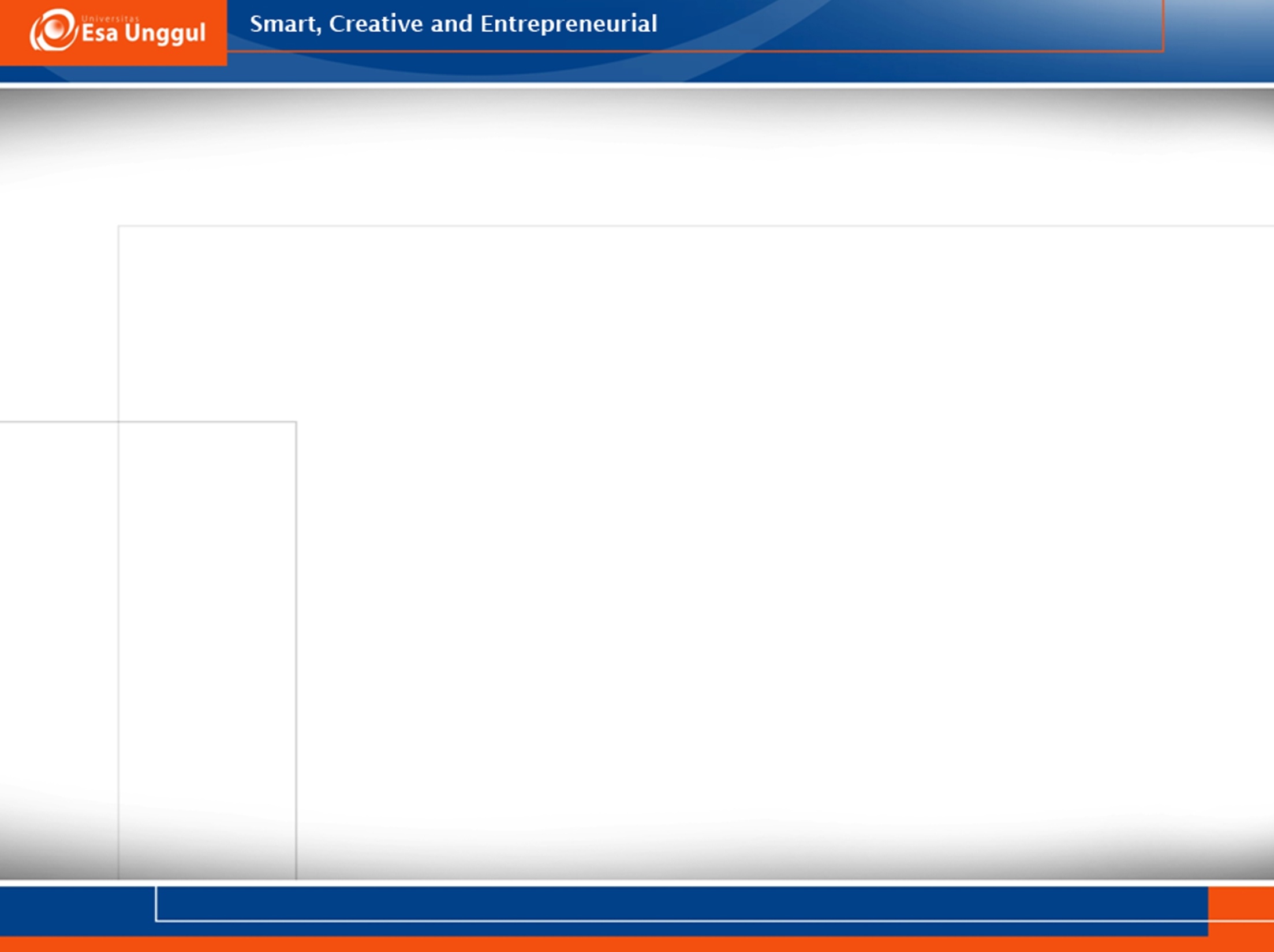 SURAT IJIN KERJA
Bukti tertulis yang diberikan  untuk menjalankan pekerjaan rekam medis dan informasi kesehatan pada fasilitas pelayanan kesehatan.
4/11/2019
4
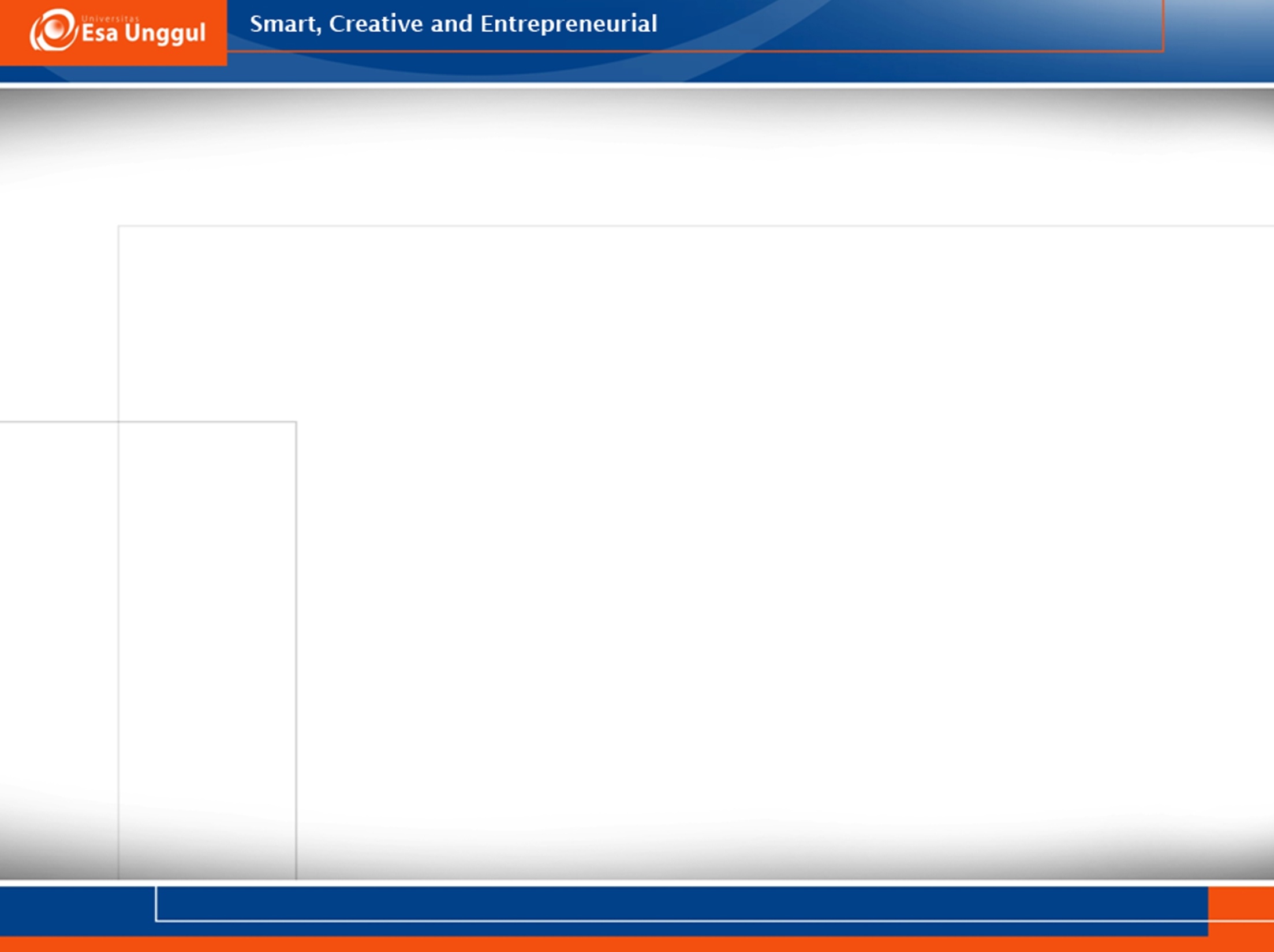 KUALIFIKASI PMIK
4/11/2019
5
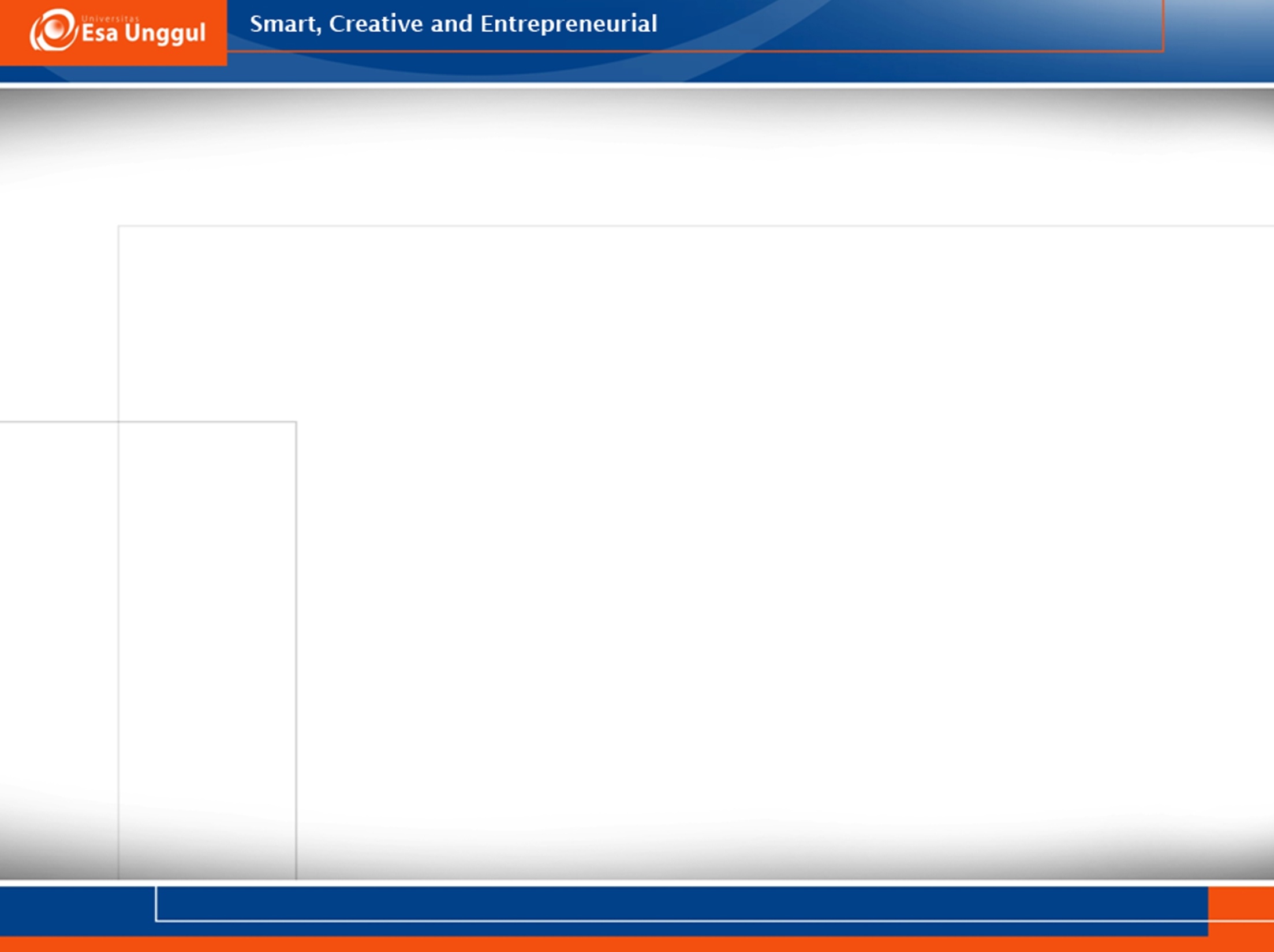 SIK PEREKAM MEDISSTR PEREKAM MEDISSERTIFIKAT KOMPETENSIUJI KOMPETENSI
4/11/2019
6
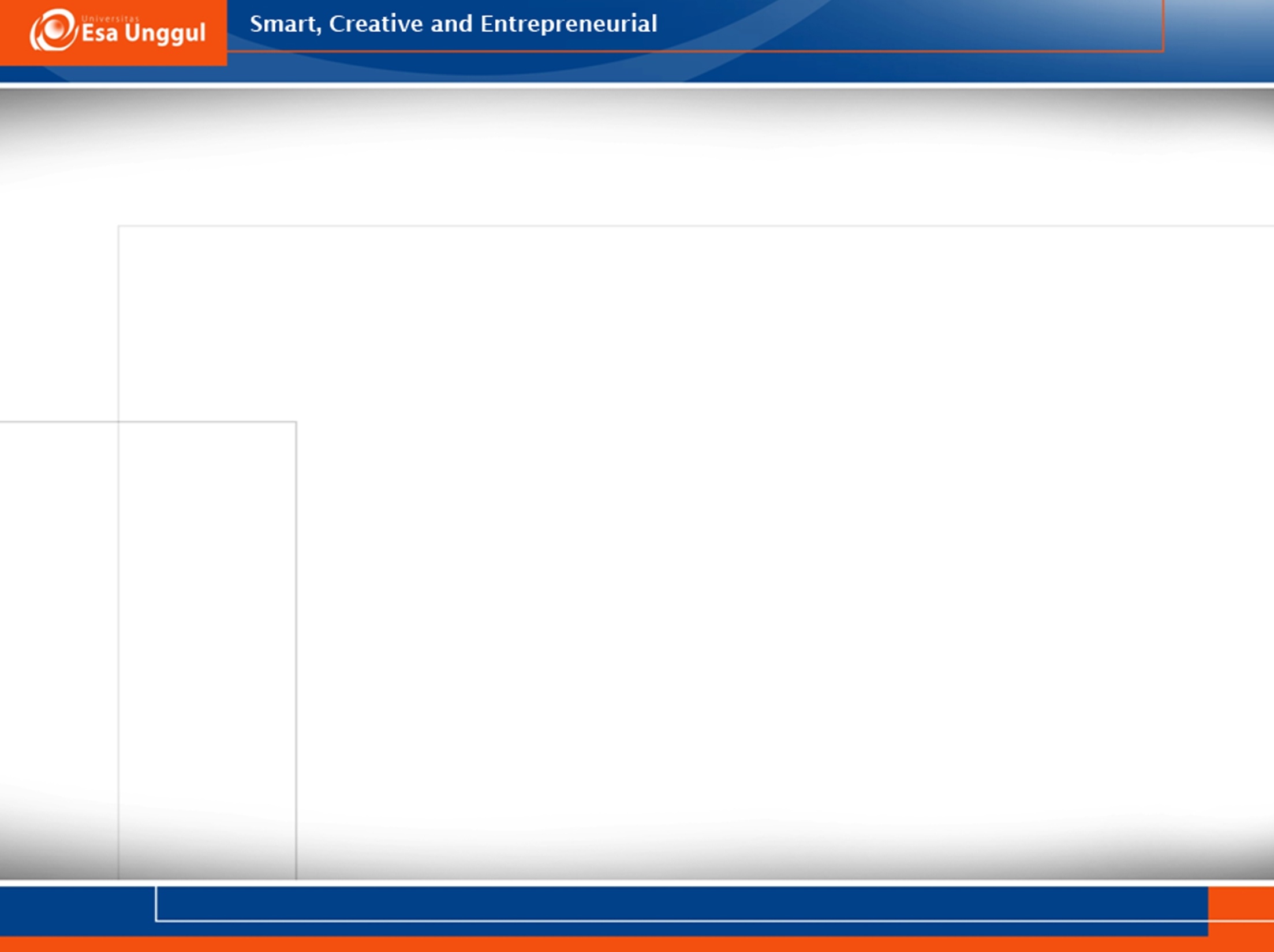 PERSYARATAN
fotokopi ijazah dilegalisir;
fotokopi STR Perekam Medis;
surat keterangan sehat dari dokter yang memiliki SIP;
surat pernyataan mempunyai tempat kerja di Fasyankes; 
pas foto terbaru ukuran 4x6 cm latar belakang merah sebanyak 3 (tiga) lbr; 
rekomendasi dari Ka DinKes Kabupaten/ 
	Kota atau pejabat yang ditunjuk; 
	rekomendasi dari organisasi profesi PORMIKI
4/11/2019
7
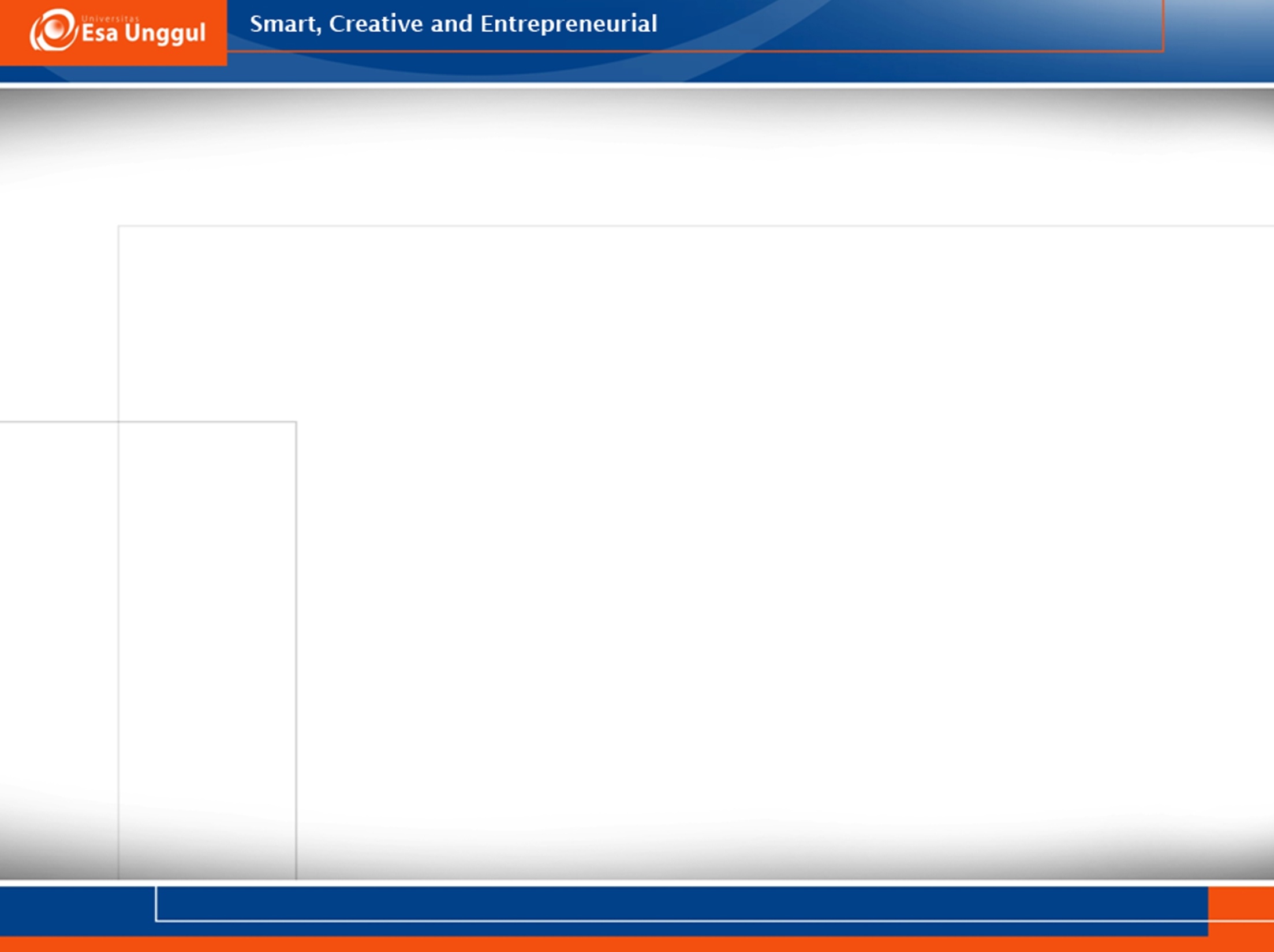 PEREKAM MEDIS WNA
memenuhi persyaratan  
melakukan evaluasi dan memiliki surat izin kerja dan izin tinggal serta persyaratan lainnya sesuai ketentuan peraturan perundang-undangan; dan
memiliki kemampuan berbahasa Indonesia.
4/11/2019
8
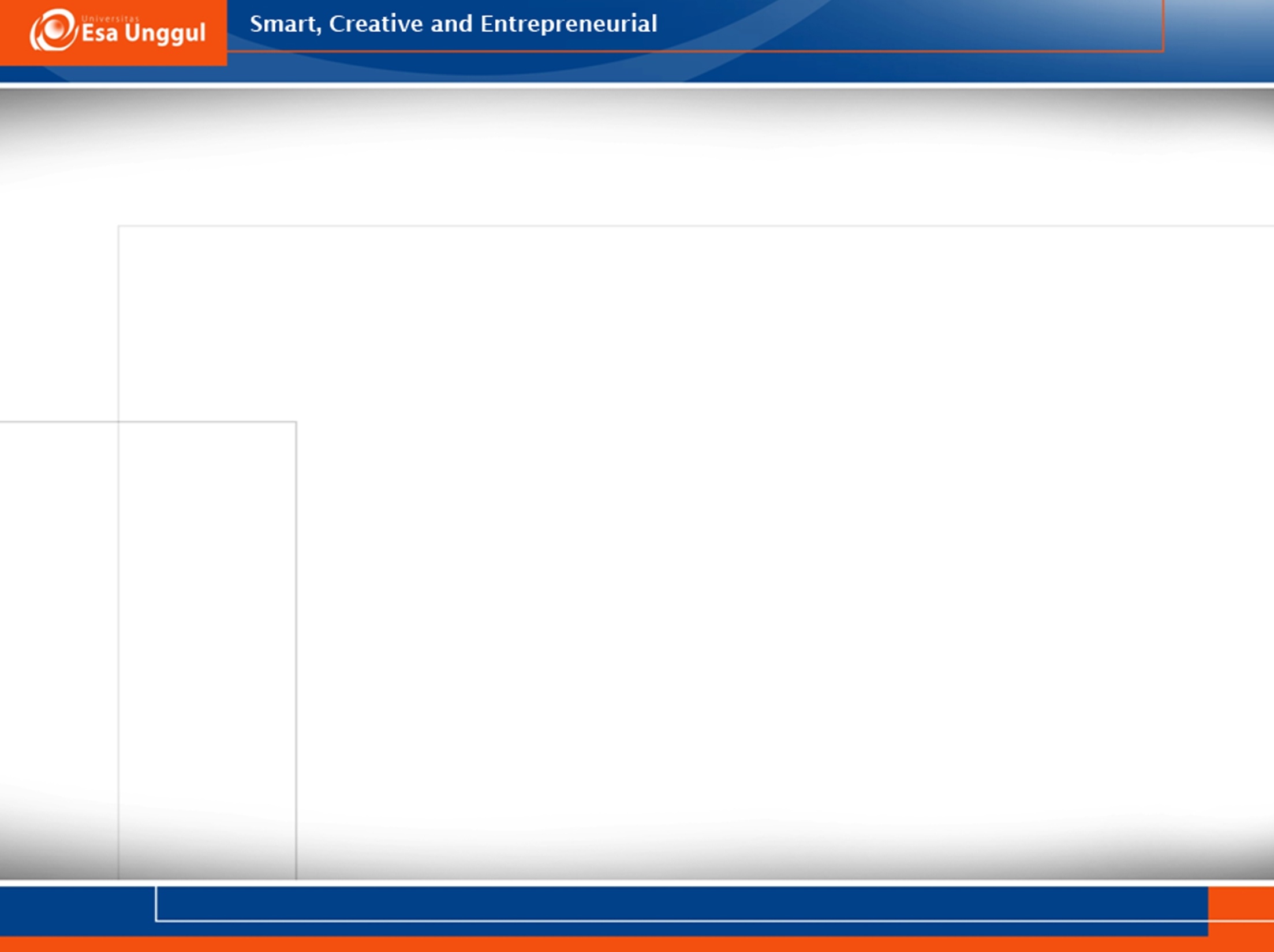 WNI LULUSAN LUAR NEGRI
memenuhi persyaratan  
melakukan evaluasi sesuai ketentuan peraturan perundang-undangan.
4/11/2019
9
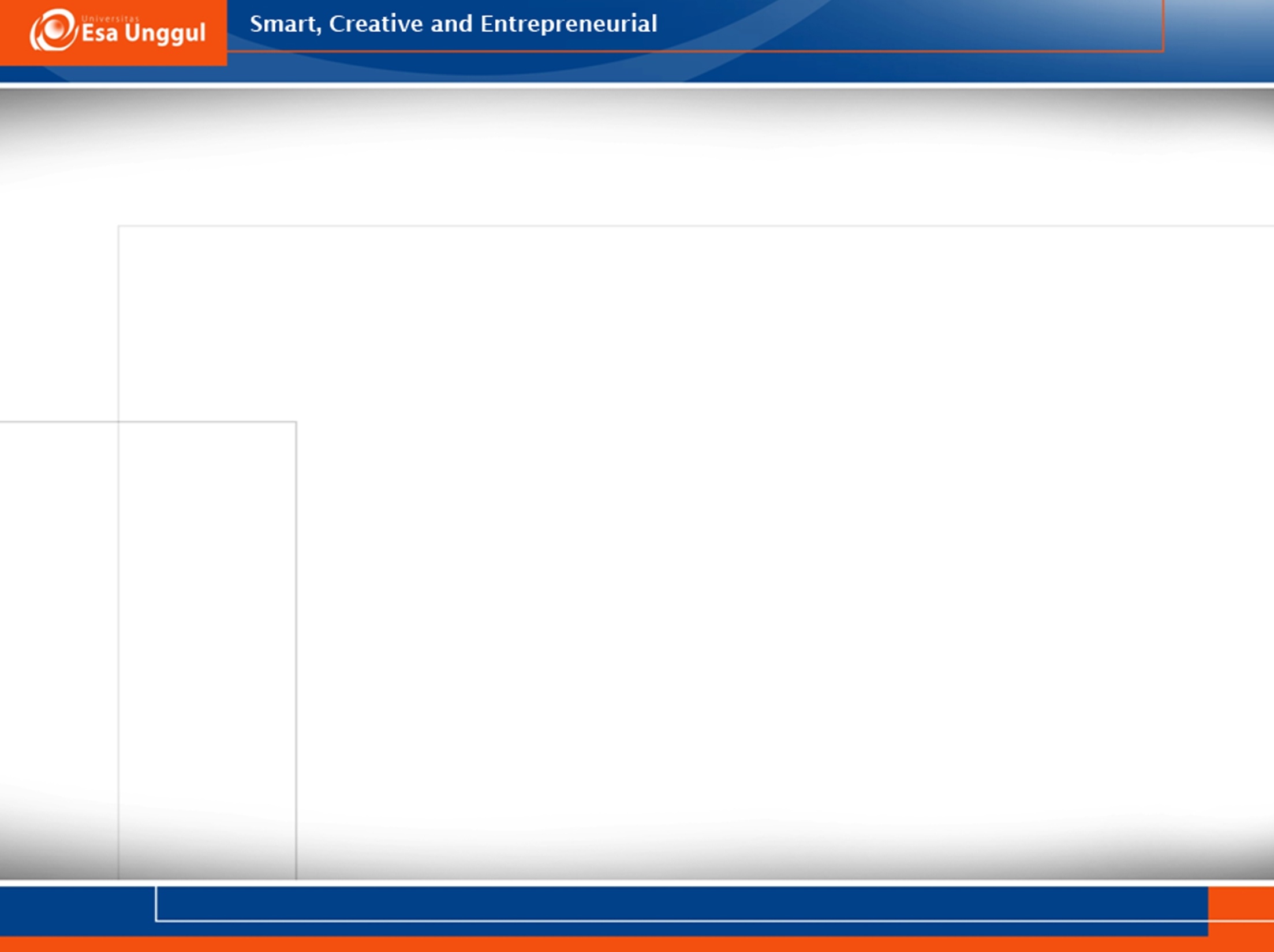 PELAKSANAAN PEKERJAAN PEREKAM MEDIS
Perekam Medis yang memiliki SIK Perekam Medis dapat melakukan pekerjaannya di:  
puskesmas;
klinik; 
rumah sakit; dan
fasyankes lainnya.
4/11/2019
10
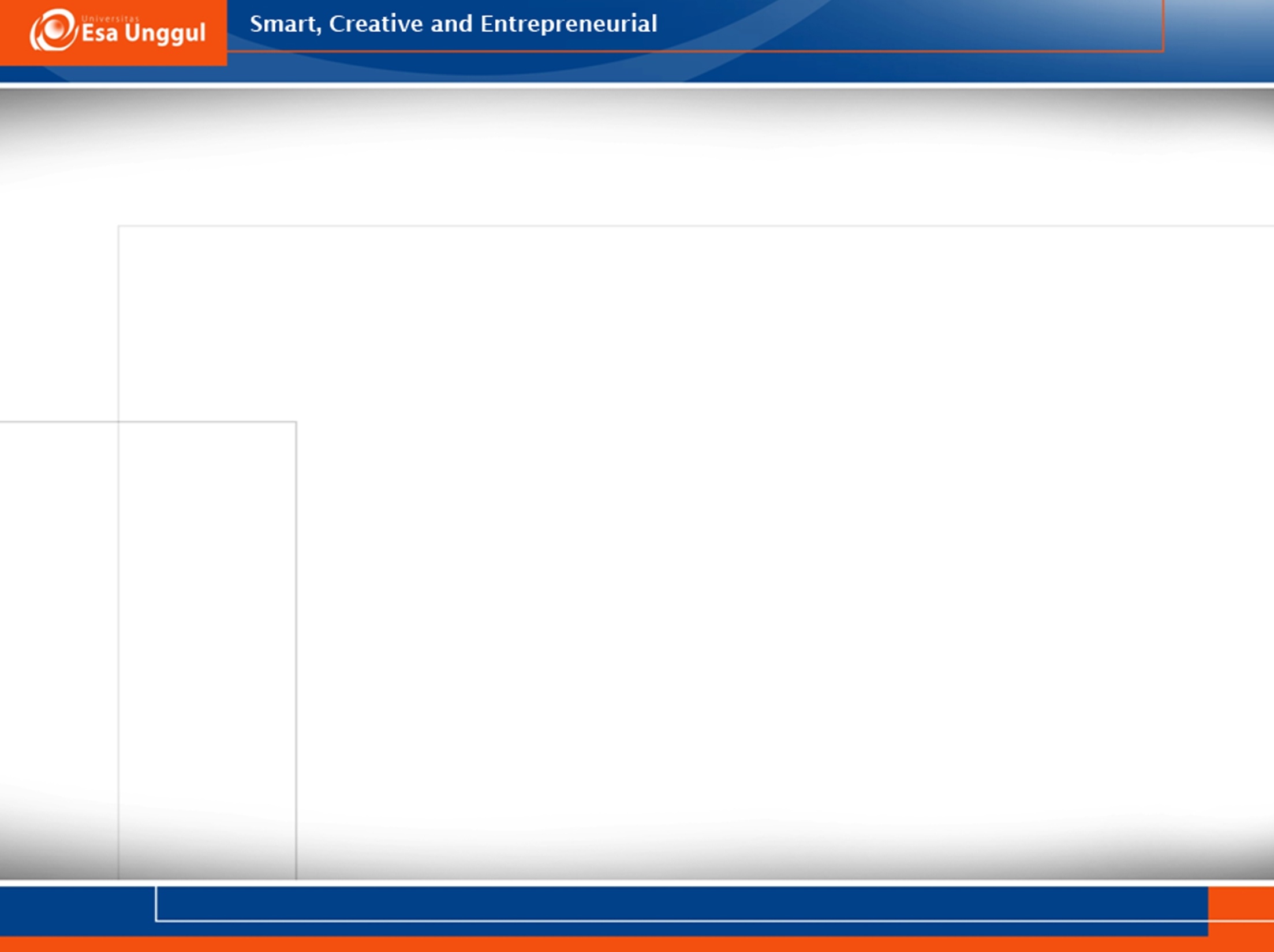 PIMPINAN FASYANKES DILARANG:
Mengijinkan Perekam Medis yang tidak memiliki SIK Perekam Medis untuk 	
melakukan pelayanan rekam medis dan informasi kesehatan di fasyankes tersebut.
4/11/2019
11
Kewenangan profesi pmik (pmk ri no.55/2013)

Ahli madya perekam medis (d3):
Pelayanan pasienmanajemen dasar RMIK;
Evaluasi isi RM;
Klasifikasi klinis dan kodefikasi penyakit yang berkaitan dengan kesehatan dan tindakan medis
Indeks dengan cara mengumpulkan data penyakit, kematian, tindakan dan dokter yang dikelompokan pada indeks;
4/11/2019
12
Ahli madya perekam medis (d3): :
Sistem pelaporan dalam bentuk informasi kegiatan pelayanan kes;
merancang struktur isi dan standar data kes, untuk pengelolaan informasi kes;
melaksanakan evaluasi kelengkapan isi diagnosis dan tindakan sebagai ketepatan pengkodean;
melaksanakan pengumpulan, validasi & verifikasi data sesuai ilmu statistik RS;
melakukan pencatatan dan pelaporan data surveilans;
4/11/2019
13
Ahli madya perekam medis (d3):
mengelola kelompok kerja, manajemen unit kerja, menjalankan organisasi penyelenggara dan pemberi pelayanan kesehatan;
mensosialisasikan setiap program pelayanan RMIK
melaksanakan hubungan kerja sesuai dengan kode etik profesi; dan
melakukan pengembangan diri terhadap kemajuan IPTEK.
4/11/2019
14
SARJANA TERAPAN PMIK (D4):
mengidentifikasi masalah teknologi informasipelayanan RMIK
merancang sistem evaluasi isi RM manual dan elektronik;
merancang struktur isi dan standar data kes, untuk pengembangan informasi kes;
memvalidasi kelengkapan diagnosis dan tindakan medisketepatan pengkodean;
memvalidasi indeks dg cara menilai kumpulan data penyakit, kematian, tindakan, dokterdikelompokan pd indeks;
dpppormiki-sis
15
SARJANA TERAPAN PMIK (D4):
memvalidasi kumpulan dan verifikasi data sesuai dg jenis formulir survei;
mengevaluasi sistem klasifikasi klinis dan kodefikasi penyakit yg berkaitan dg kes dan tindakan medis dlm pembiayaan kes;
melaporkan hasil monitoring kinerja mutu pelayanan RMIK yang berkaitan dg IPTEK;
menganalisa dan mengevaluasi pengelolaan manajemen unit kerja serta menjalankan organisasi fasyankes;
menyelesaikan masalah secara prosedural baik manual/elektronik; dan
melaksanakan hubungan kerja sesuai kode etik profesi.
4/11/2019
dpppormiki-sis
16
SARJANA PMIK (S1)
membuat identifikasi permasalahan IPTEK; 
merancang dan mengembangkan sistem jaringan RM manual & elektronik;
menganalisa kegiatan manajemen RMIK;
membuat rancangan alternatif solusi pengelolaan informasi kesehatan dg menggunakan prinsip-prinsip sistem RMIK/MIK;
menciptakan rancangan baru (inovasi) alternatif solusi pengelolaan informasi kesehatan menggunakan prinsip-prinsip sistem RMIK/MIK;
4/11/2019
dpppormiki-sis
17
SARJANA PMIK (S1)
melakukan pengawasan pengelolaan informasi kesehatan menggunakan prinsip-prinsip sistem RMIK/MIK; 
merancang dan mengembangkan struktur isi dan standar data kesehatan, untuk pengembangan informasi kesehatan;
memvalidasi kelengkapan diagnosis dan tindakan medis sebagai ketepatan pengkodean;
memvalidasi indeks dengan cara menilai kumpulan data penyakit, kematian, tindakan dan dokter, yang dikelompokan pada indeks
memvalidasi kumpulan dan verifikasi data sesuai jenis formulir survei;
4/11/2019
dpppormiki-sis
18
SARJANA PMIK (S1)
mengevaluasi sistem klasifikasi klinis dan kodefikasi penyakit yang berkaitan dengan kesehatan dan tindakan medis;
melakukan komunikasi kemitraan peneliti di bidang MIK dengan menggunakan prinsip-prinsip sistem RMIK/MIK; 
melakukan analisis data menggunakan IPTEK; 
memberikan kontribusi pada kegiatan riset bidang pelayanan RMIK
melaksanakan hubungan kerja sesuai  kode etik profesi
4/11/2019
dpppormiki-sis
19
MAGISTER PMIK (S2)
mengembangkan desain RME sesuai kebutuhan sistem pelayanan dan pelaporan menggunakan biostatistik; 
mengembangkan desain yg spesifik sesuai kebutuhan pengembangan modul penelitian bersama dg kelompok profesi lain; 
mengembangkan kemampuan analisa tren penyakit & mendistribusikan sesuai dg otorisasi akses dan keamanan data;
mengembangkan kerjasama dg tim epidemiologi mendesain rancangan survei penyakitKLB, demografi kependudukan;
mengembangan sistem informasi kesehatan masyarakat berbasis website/situs; dan
mengembangkan sistem evaluasi pelayanan RME yang dipublikasikan.
4/11/2019
dpppormiki-sis
20
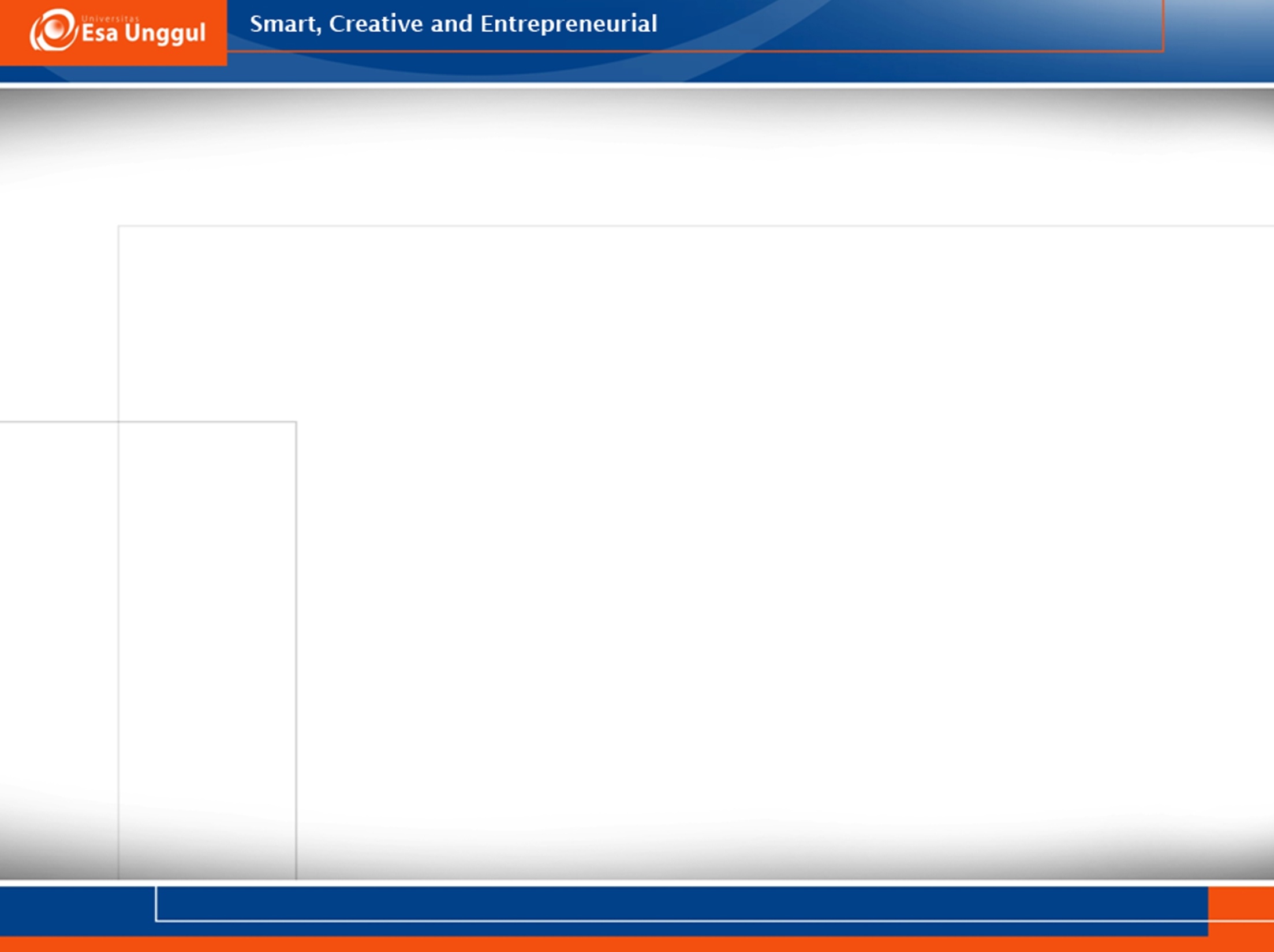 BENTUK PELAYANAN
RM berbasis kertas
RM manual dan registrasi komputerisasi;
SIK terpadu;   
MIK elektronik dengan menggunakan perangkat informatika kesehatan.
4/11/2019
21
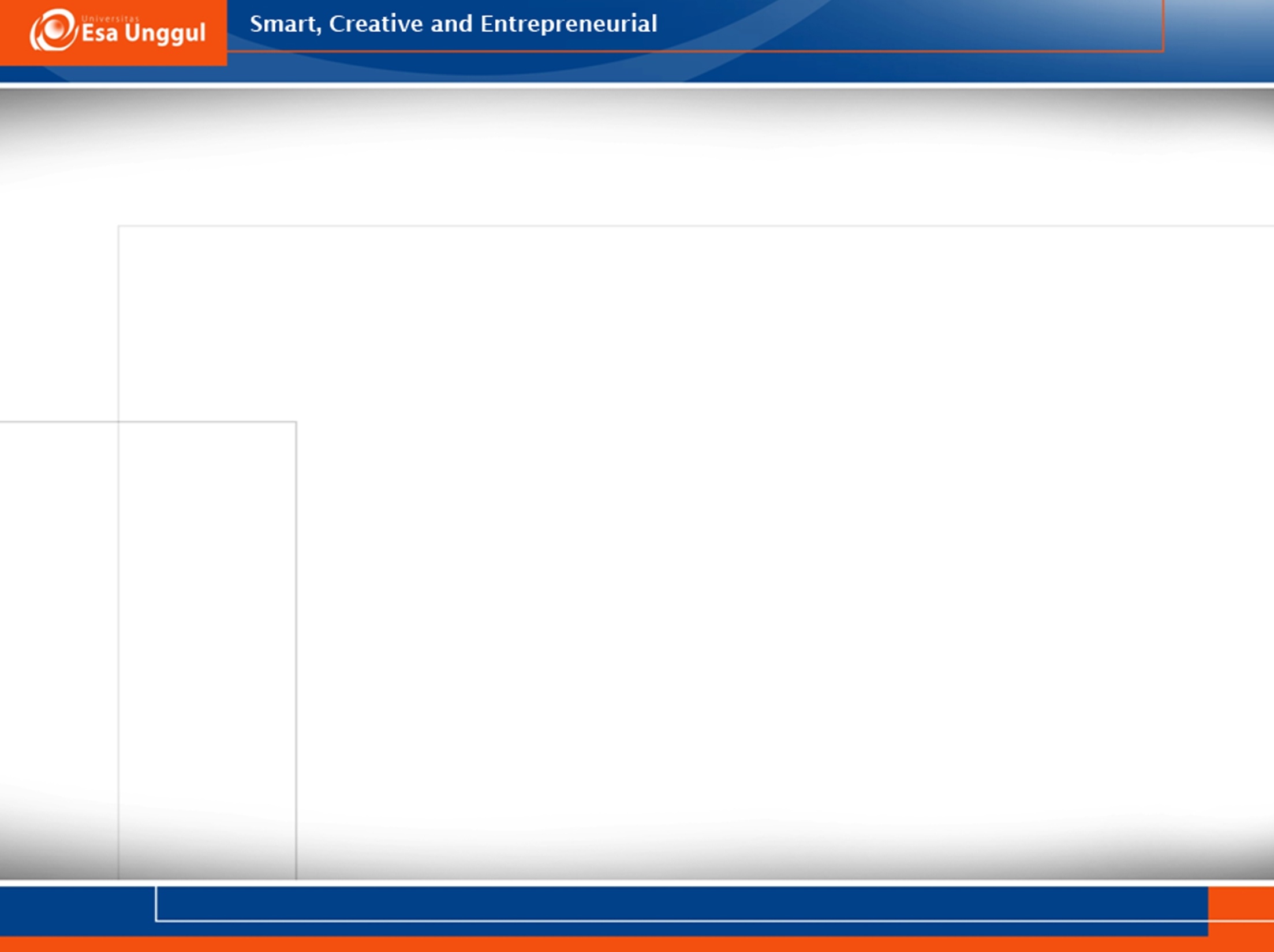 Memperoleh perlindungan hukum dalam melaksanakan pekerjaan RMIK sesuai standar profesi ;
Memperoleh informasi yang lengkap dan jujur dari klien dan/atau keluarganya;
Melaksanakan tugas sesuai kompetensi;
Menerima imbalan jasa profesi;dan
Memperoleh jaminan perlindungan terhadap risiko kerja yang berkaitan dengan tugasnya sesuai ketentuan peraturan perundang-undangan.
perekam medis HAK:
4/11/2019
22
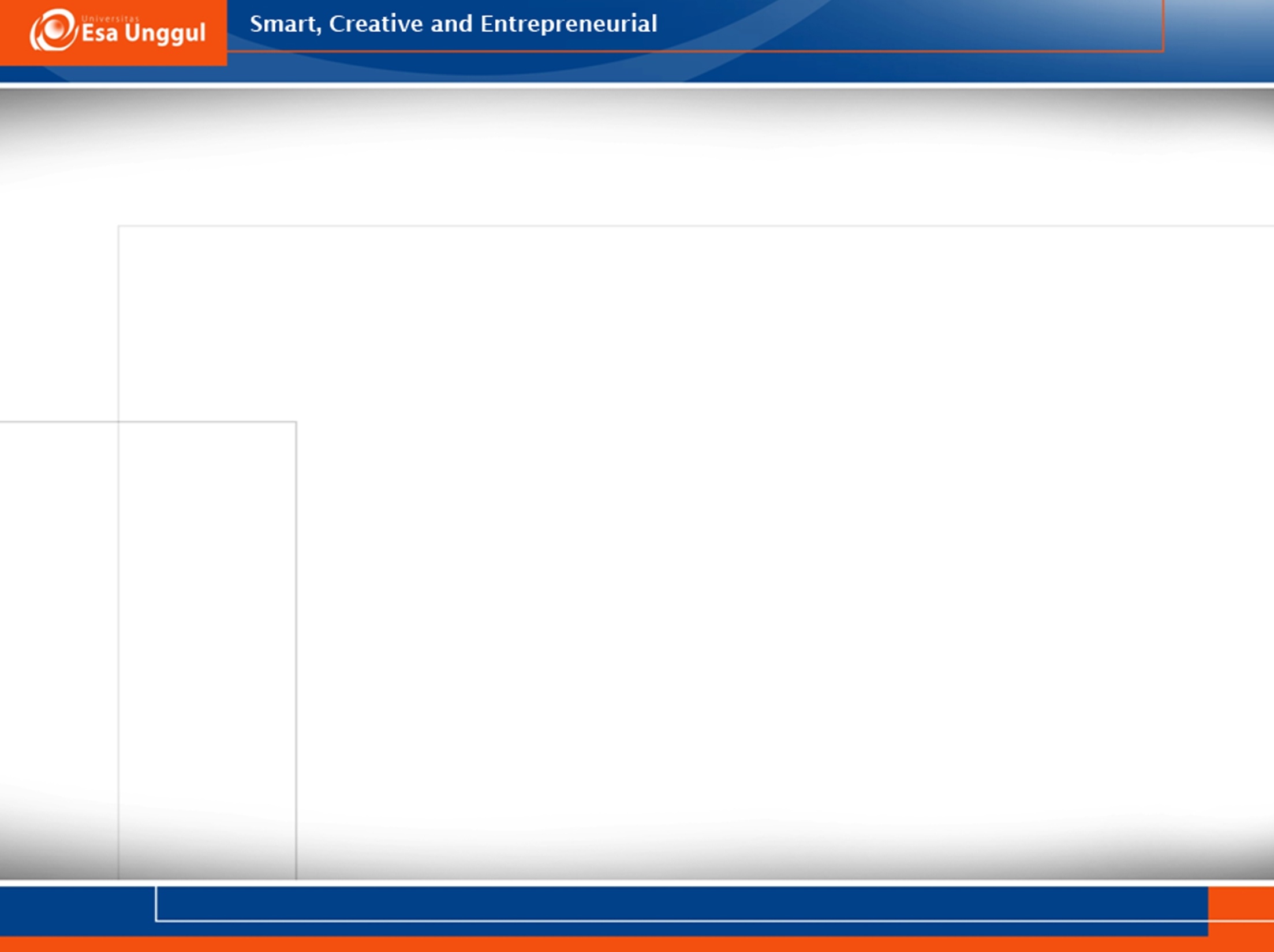 perekam medis KEWAJIBAN:
menghormati hak pasien/klien;
menyimpan rahasia pasien/klien sesuai  ketentuan peraturan perundang-undangan;
memberikan data dan informasi kes berdasarkan kebutuhan sesuai ketentuan peraturan perundang-undangan;
membantu program pemerintah dalam rangka meningkatkan derajat kesmas; 
mematuhi standar profesi, standar pelayanan, dan SPO.
4/11/2019
23
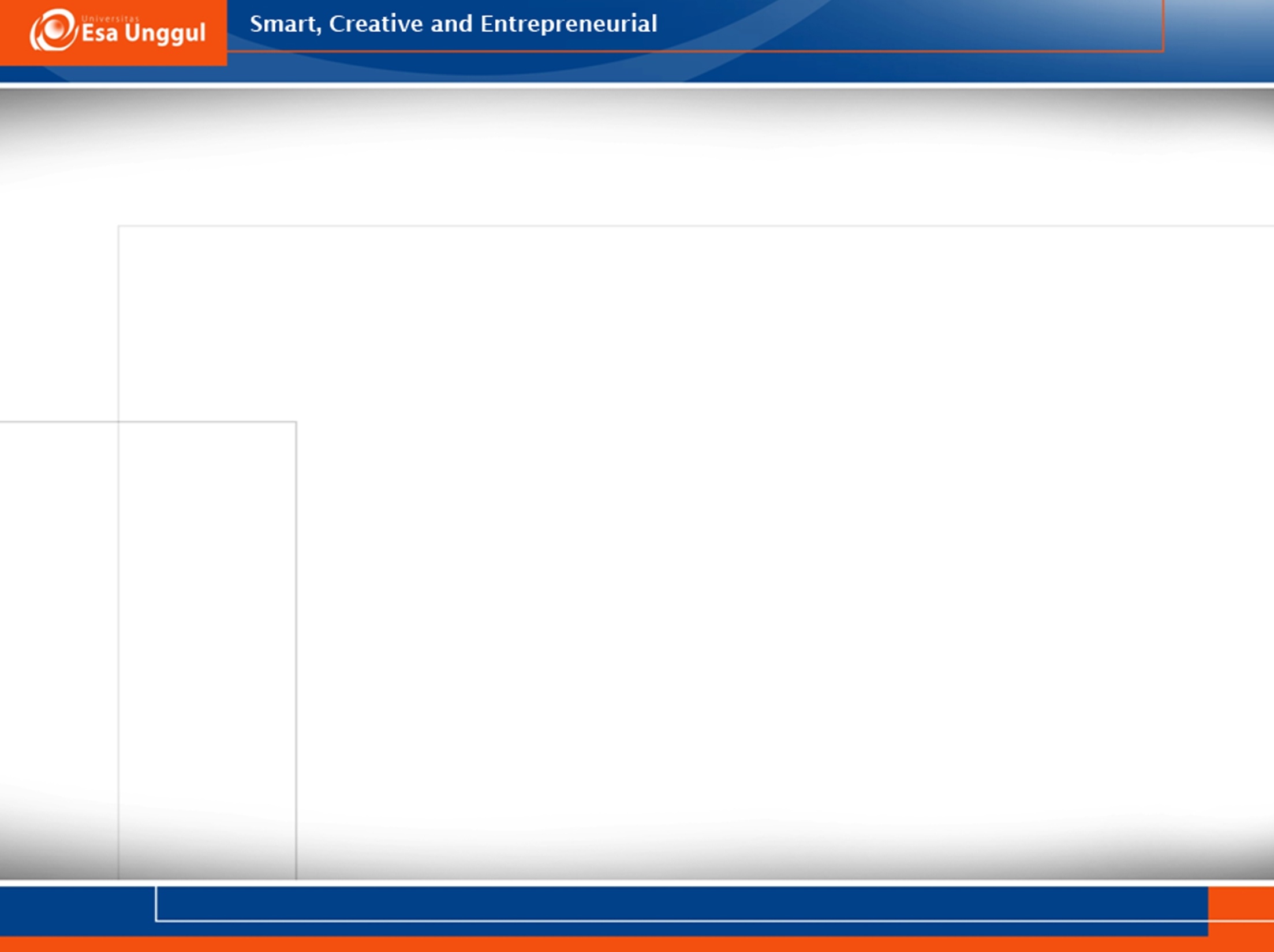 PEREKAM MEDIS DAN INFORMASI KESEHATAN
TUGAS, TG-JWB, WEWENANG, HAK PENUH:
 Pengelolaan sistem RMIK 
 Analisa kuantitatif & kualitatif 
 Klasifikasi penyakit dan tindakan
 Statistik kesehatan
 Menyajikan data/info kes 
 Menjaga keamanan & kerahasiaan isi RM
 Tersedianya data dan informasi kesehatan
4/11/2019
24
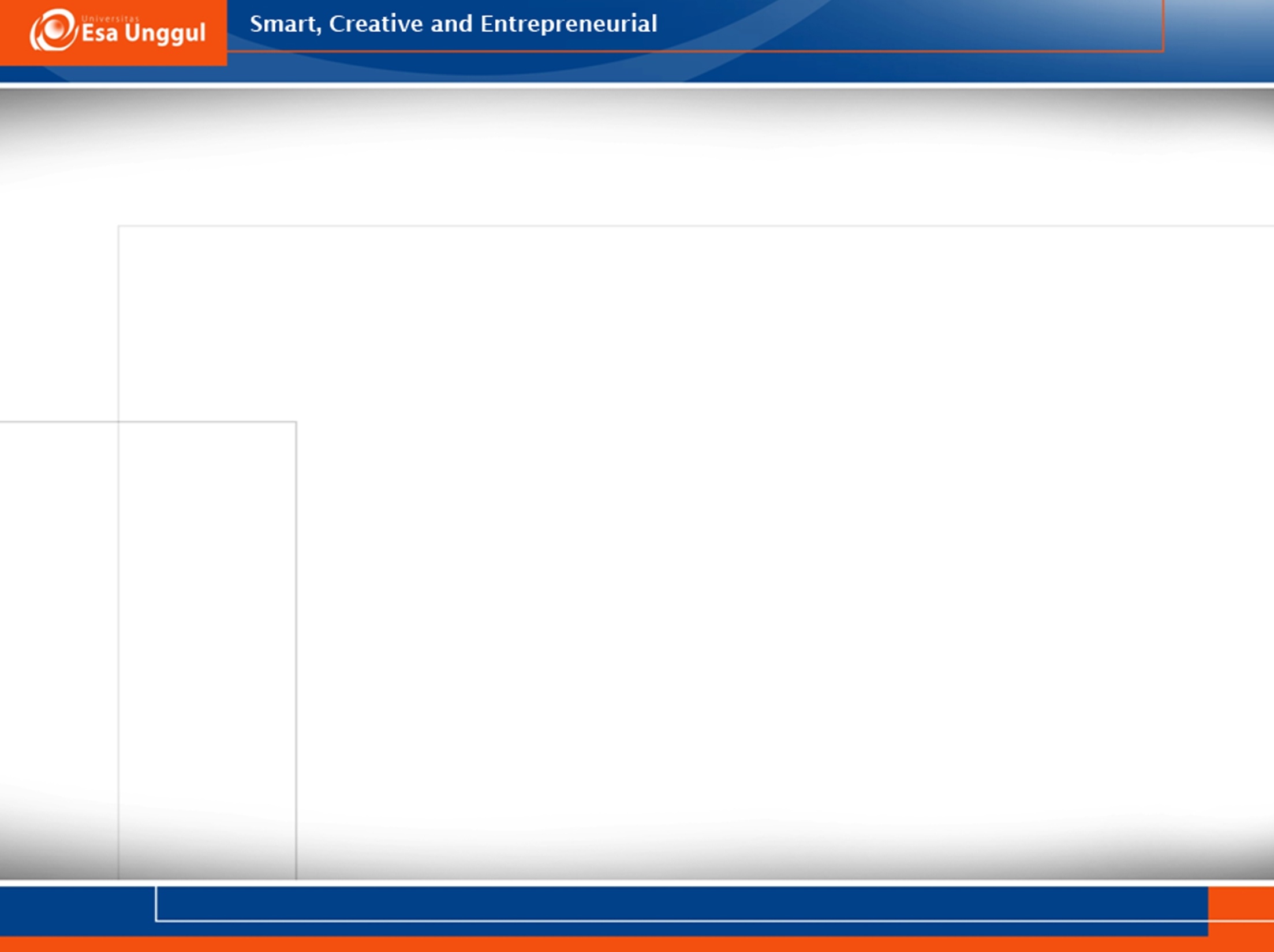 PEMBINAAN DAN PENGAWASAN
Pemerintah, Pemerintah Daerah Provinsi dan Pemerintah Daerah Kab/Kota, MTKI, dan MTKP melakukan pembinaan dan pengawasan terhadap Pekerjaan Perekam Medis dengan mengikut- sertakan PORMIKI untuk meningkatkan mutu pelayanan yang diberikan oleh Perekam Medis.
4/11/2019
25
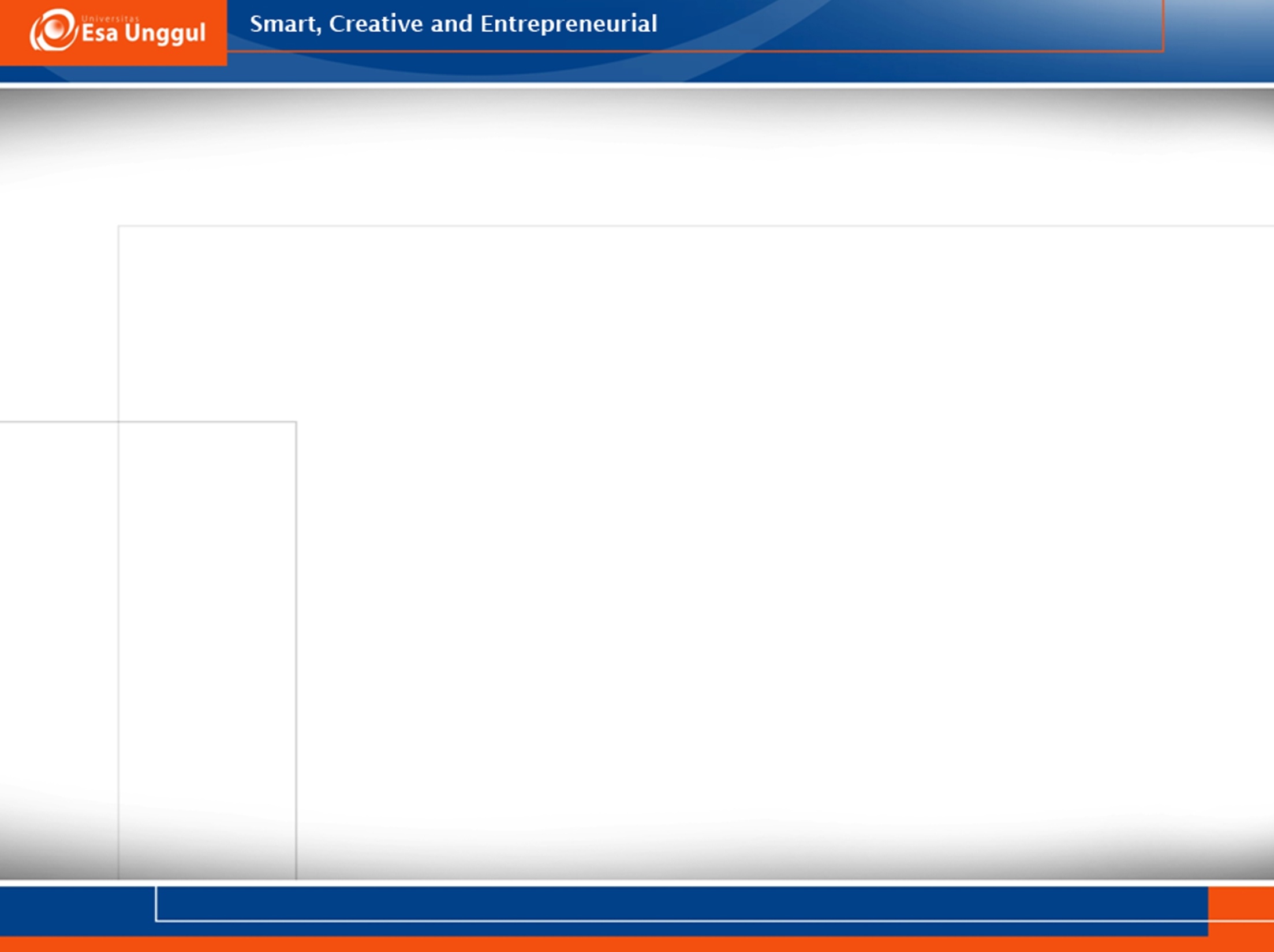 TINDAKAN ADMINISTRATIF
teguran lisan;
teguran tertulis; dan/atau
pencabutan SIK Perekam Medis.
4/11/2019
26
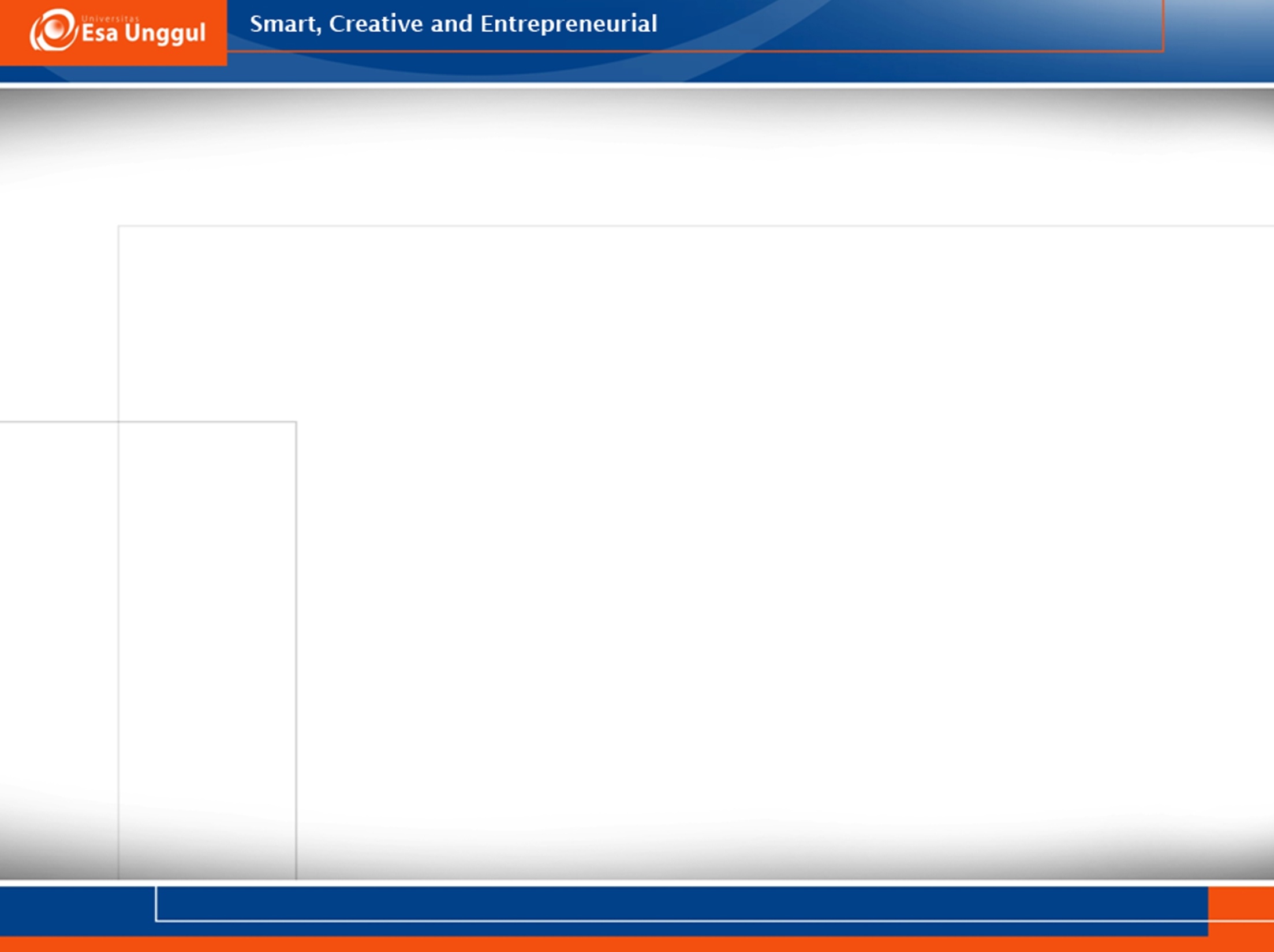 Pemerintah daerah Kab/kota atau Kadinkes Kab/kota dapat memberikan sanksi berupa rekomendasi pencabutan STR Perekam Medis kepada MTKI melalui MTKP terhadap Perekam Medis yang melakukan pekerjaan tanpa memiliki SIK Perekam Medis.
4/11/2019
27
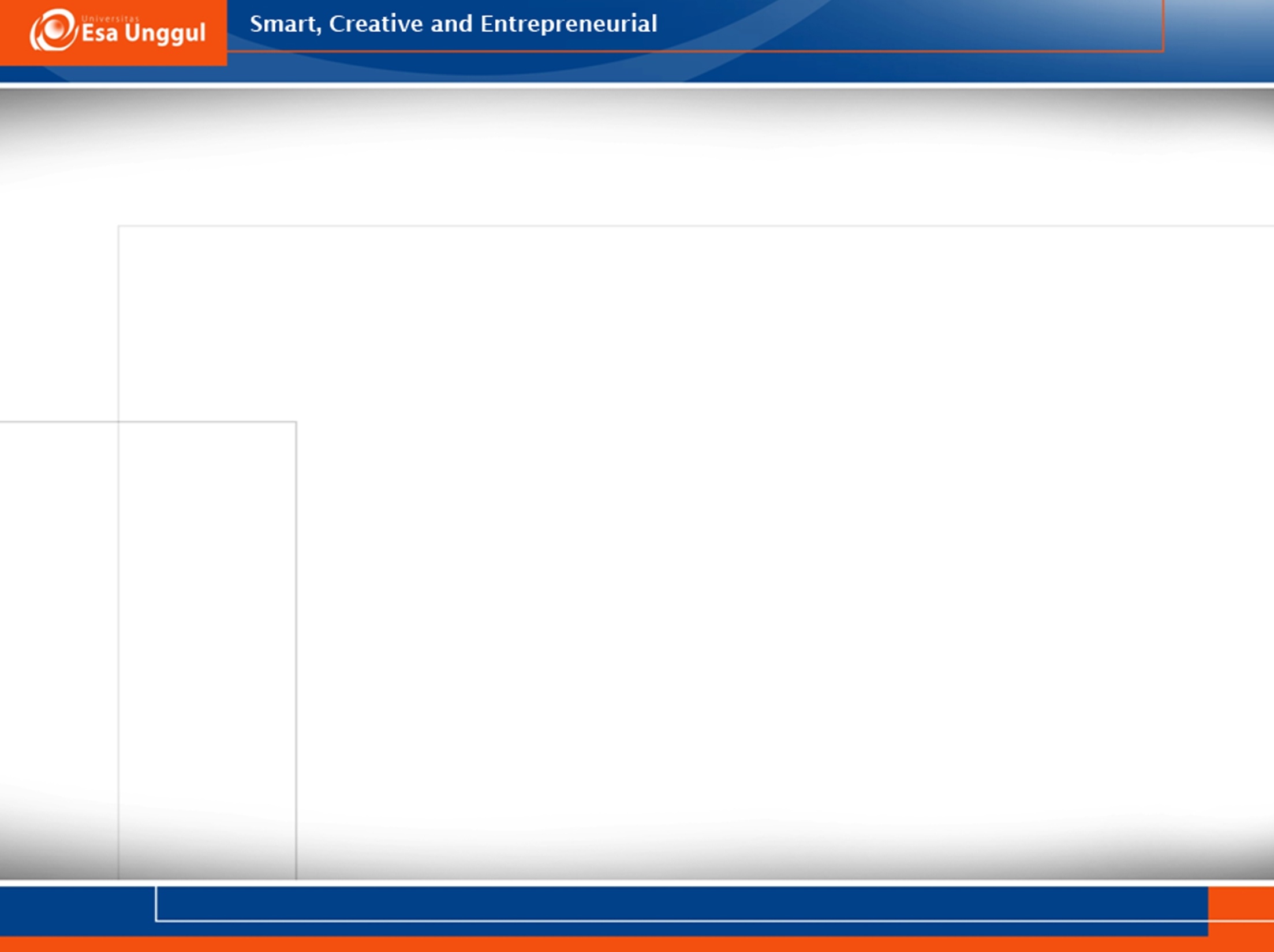 Pemerintah daerah Kab/kota atau Kadinkes Kab/kota dapat memberikan sanksi:
teguran lisan
teguran tertulis s.d pencabutan izin fasyankes kepada pimpinan fasyankes yang mempekerjakan Perekam Medis yang tidak mempunyai SIK Perekam Medis.
4/11/2019
28